ОБЩИЕ ПРИЗНАКИ РОЗОЦВЕТНЫХ.
Автор:
Учитель- дефектолог
Карасева Марина Алексеевна
ГБОУ СКОШИ  VIII вида №7 г. Зеленограда
Тема: Общие признаки розоцветных.
Цели на уроке:
   Образовательные:
 Обобщить и систематизировать общие признаки семейства розоцветных.
                                             Коррекционные:
 Развивать внимание, память, мышление.
 Сравнивать  растения по основным признакам.
                                               
                                             Воспитательные:
 Учить бережному отношению к природе на примере значения семейства розоцветных в жизни человека.
 Понимать и чувствовать красоту растений.
Деревья розоцветных.
Стебель – ствол.

                   




           

                    

                       
   


                                   
                      Яблоня                                                              Груша
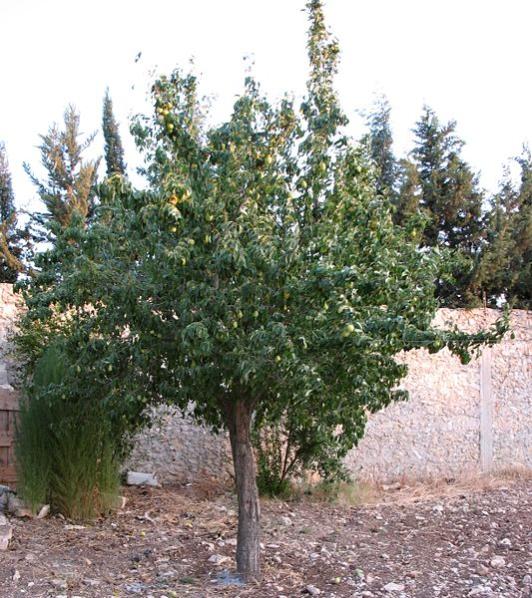 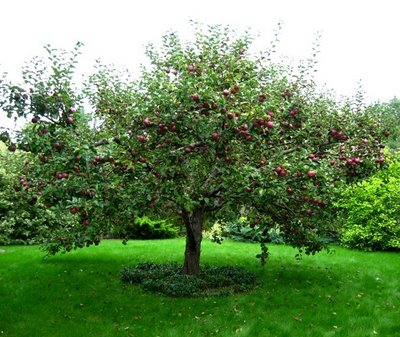 Сравни  деревья.
Абрикосовое дерево                Вишня
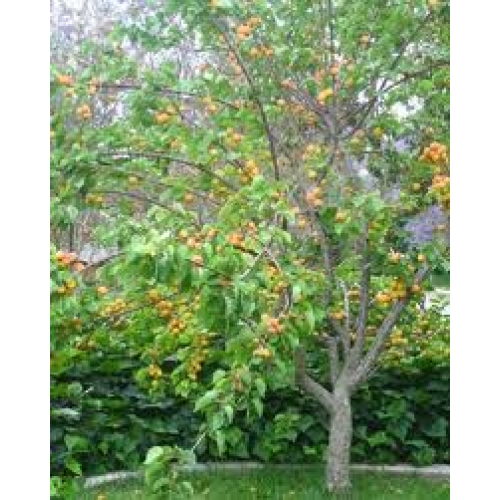 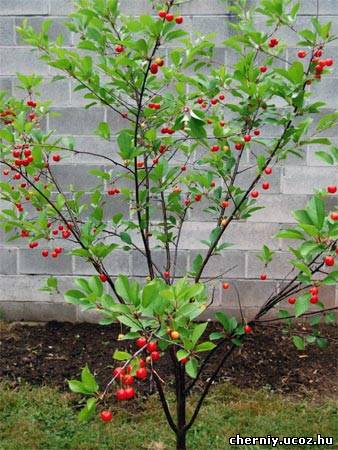 Найди отличия.
Персиковое дерево                     Рябина
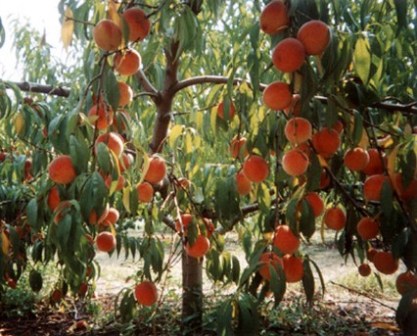 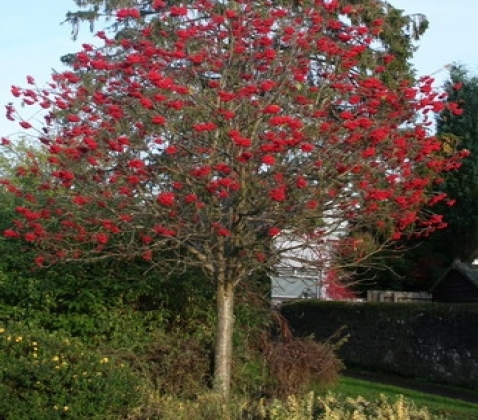 Кустарники розоцветных.
Стебель с шипами







            Шиповник                                Роза
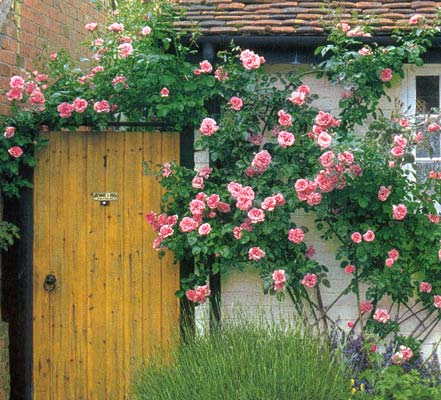 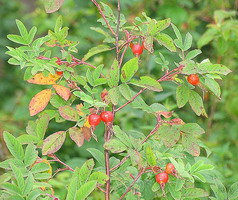 Травянистые растения  розоцветных
Травы – мягкие травянистые стебли

         



                    
        Гусиная лапчатка                       Земляника
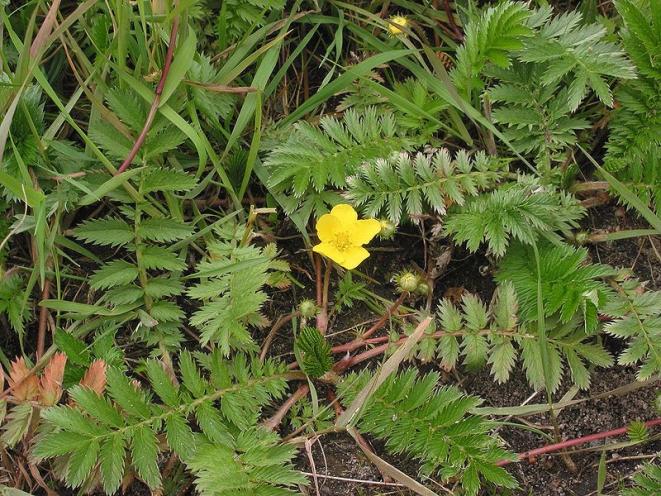 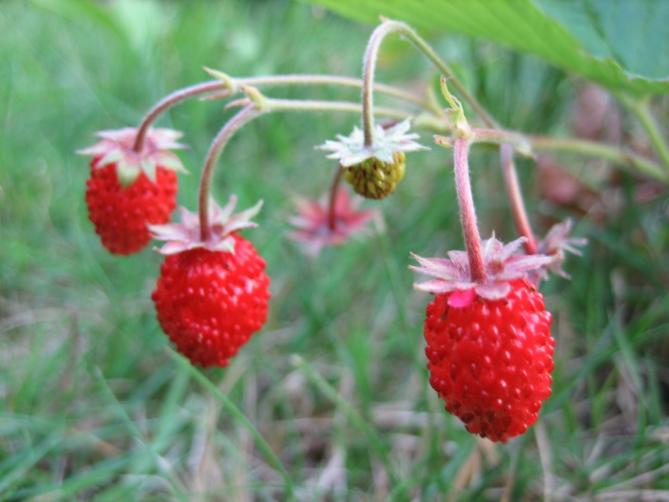 Назови кустарники.
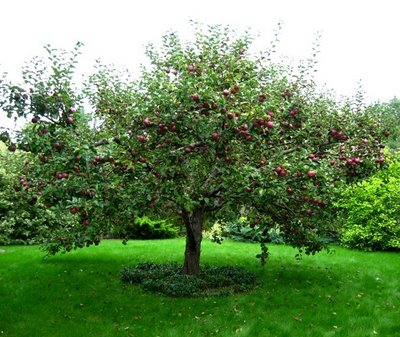 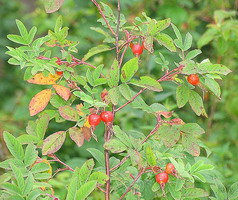 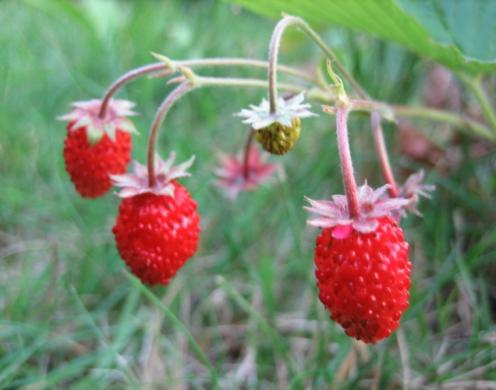 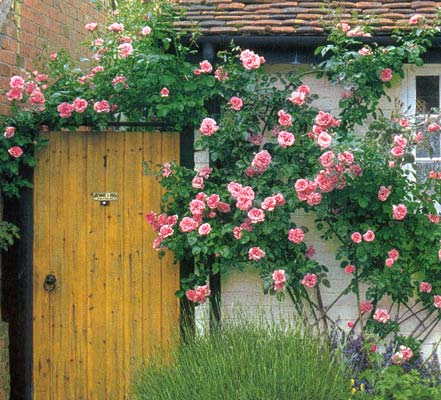 Подумай.
Какое растение «лишнее»?
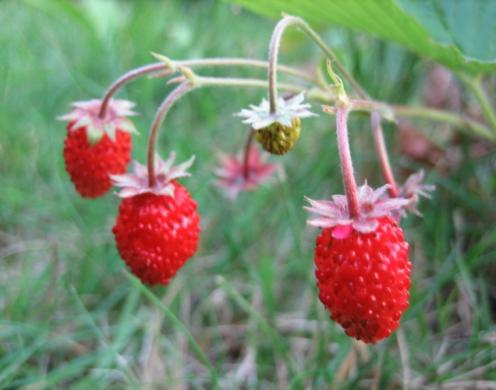 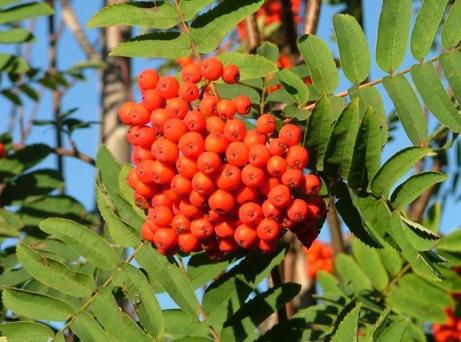 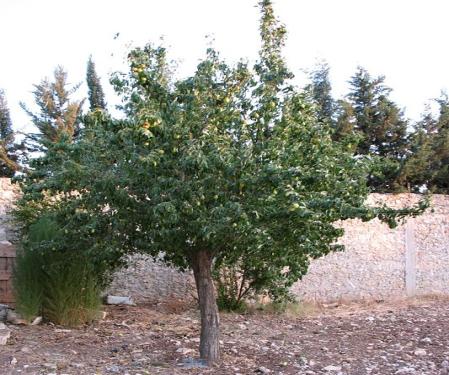 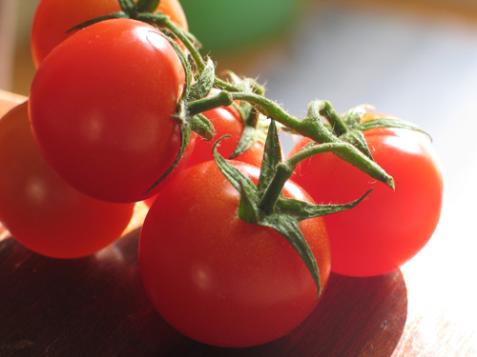 Стебель розоцветных.
У каких растений стебель с шипами?
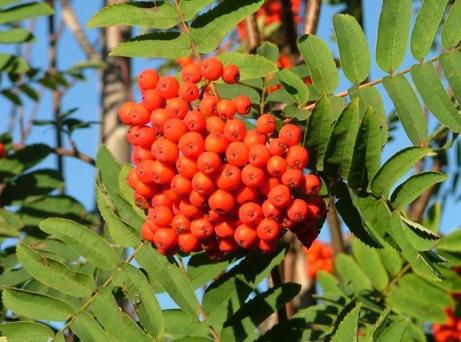 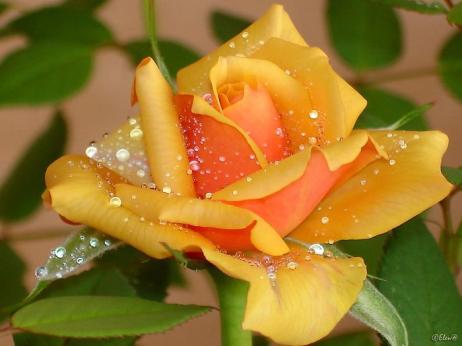 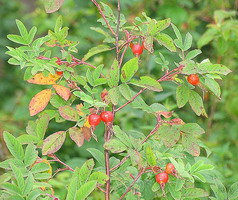 Корневая система
стержневая корневая система       корневище
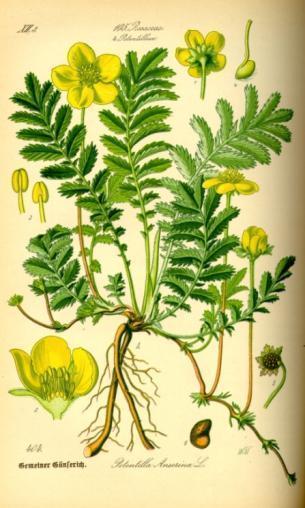 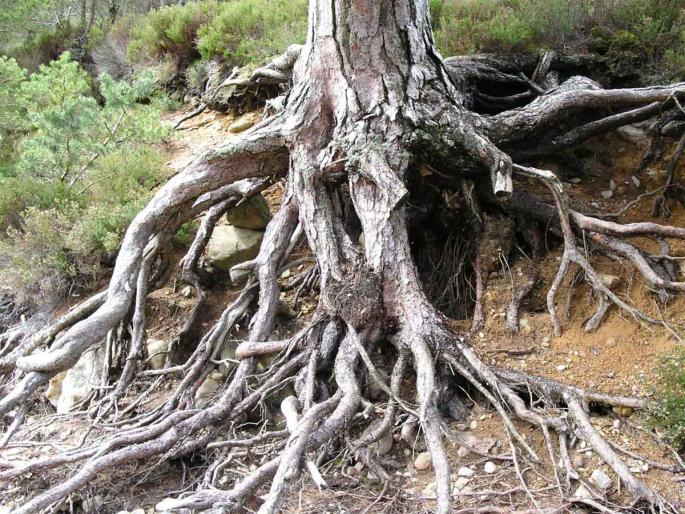 Листья розоцветных.
Назови  растения  со сложными листьями.
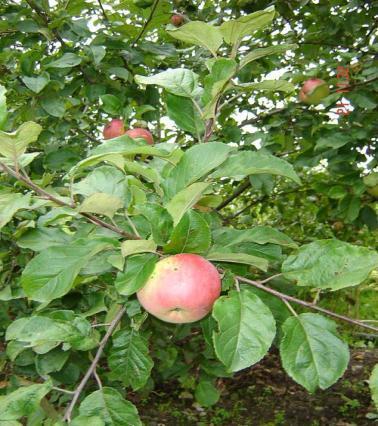 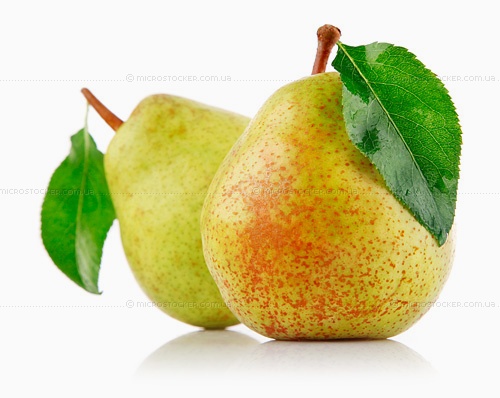 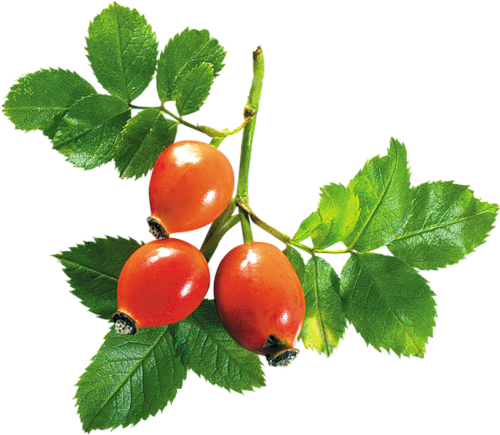 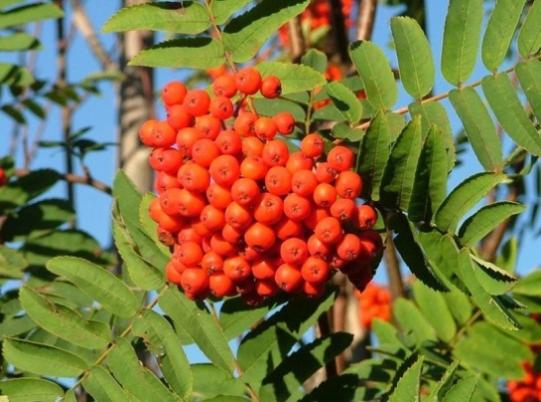 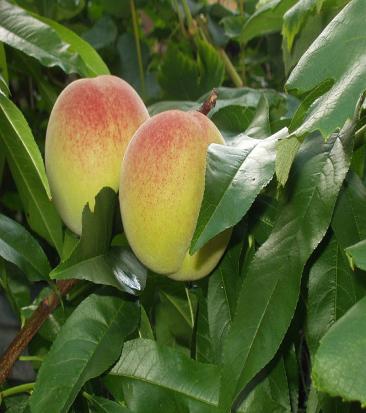 Какие листья  у зайцев: простые или сложные?
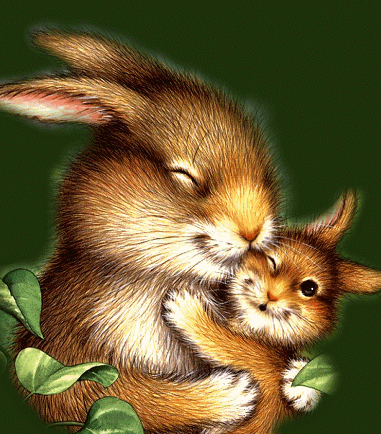 Строение цветков розоцветных.
В цветке:5 чашелистиков, 5 лепестков венчика, много тычинок, 1 или много пестиков.







              
          
                                       Шиповник
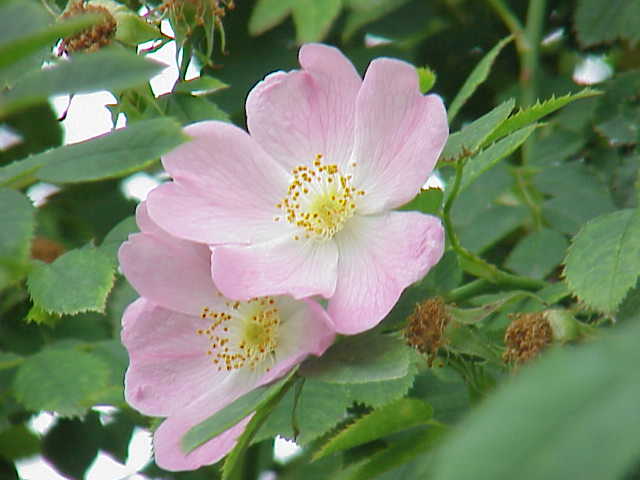 Подбери плод
Плод шиповника – ложная ягода.
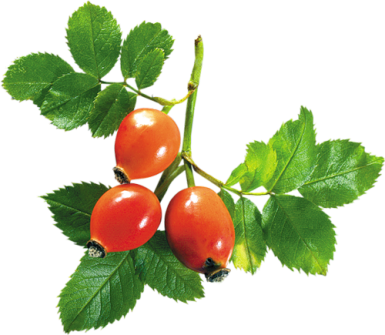 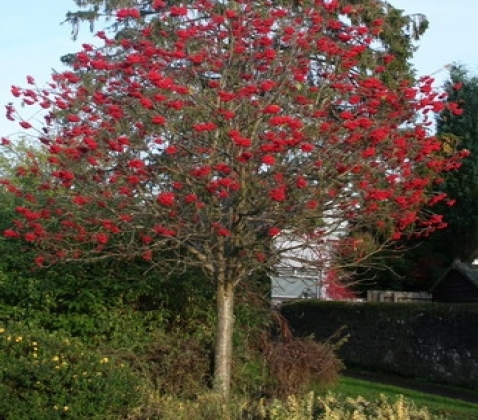 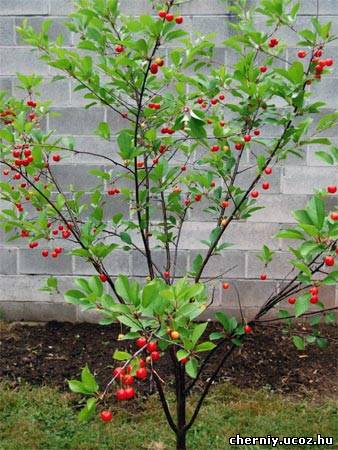 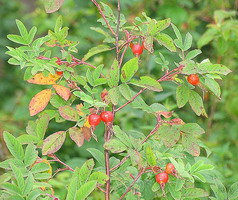 Побери плод к дереву
Плод - яблоко
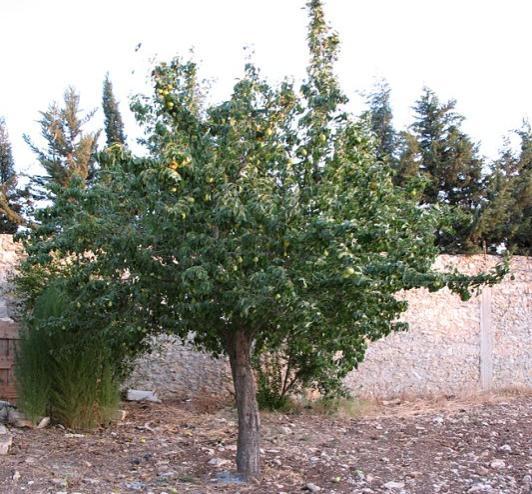 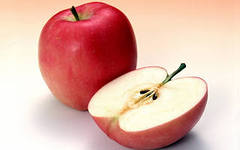 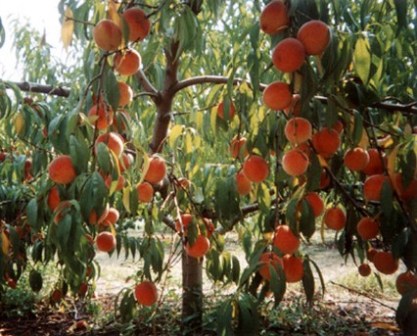 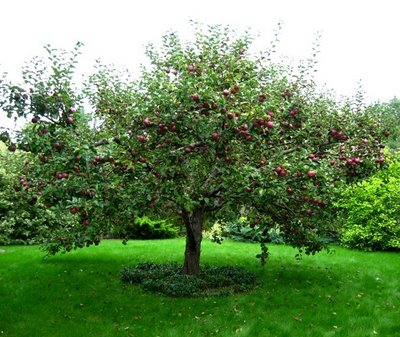 Подбери плод
Плод -   грушевидное
                                                               яблоко
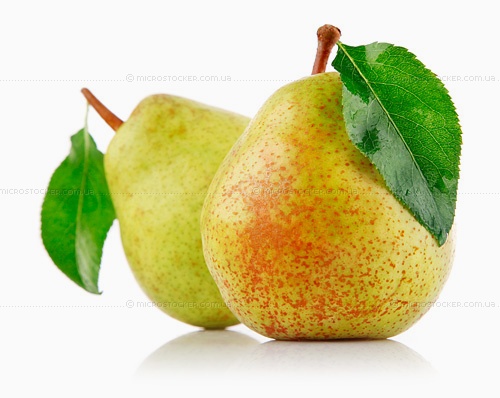 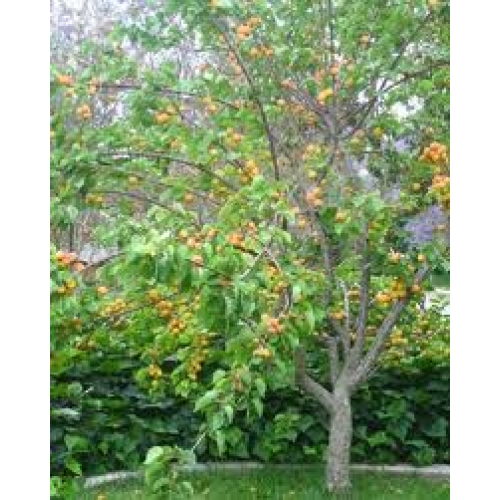 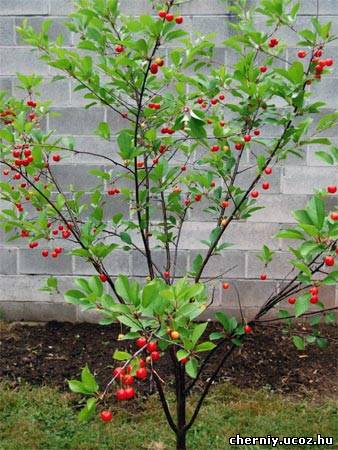 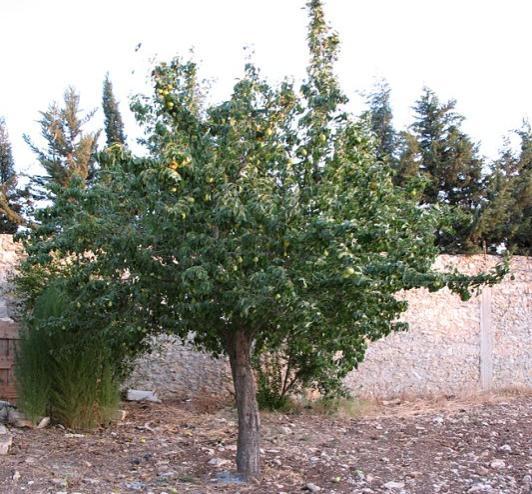 Плод – «костянка»
Вишня                                                       П
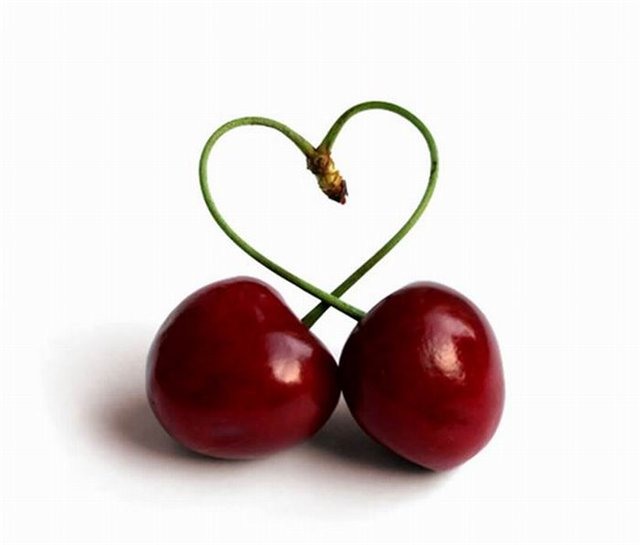 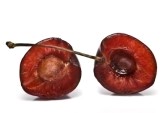 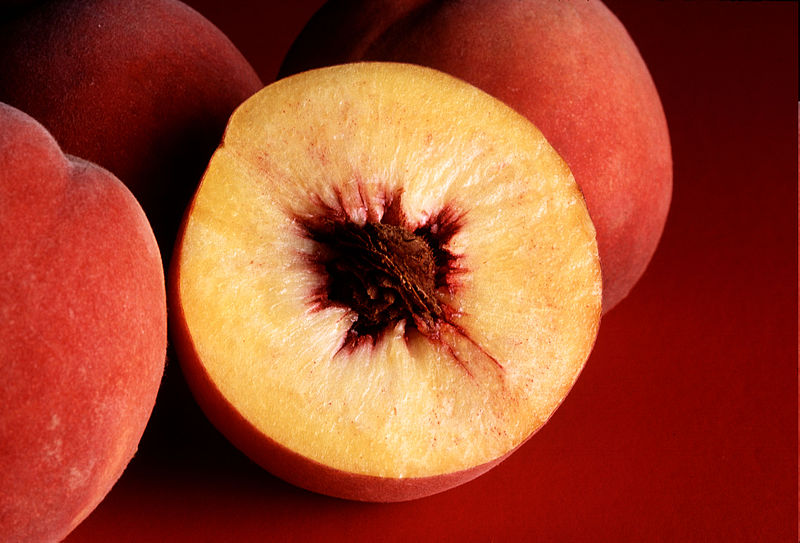 Плоды розоцветных.
Плод – ложные ягоды, ярко-красные,
орешки выступают из мякоти.






Земляника
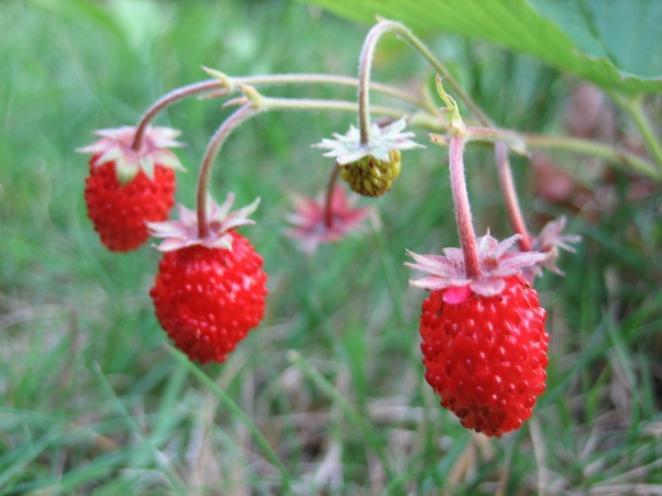 Найди плод - «костянка»
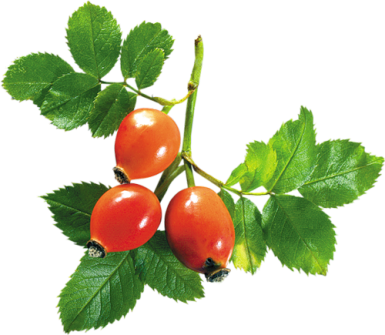 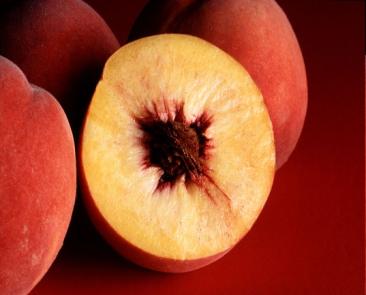 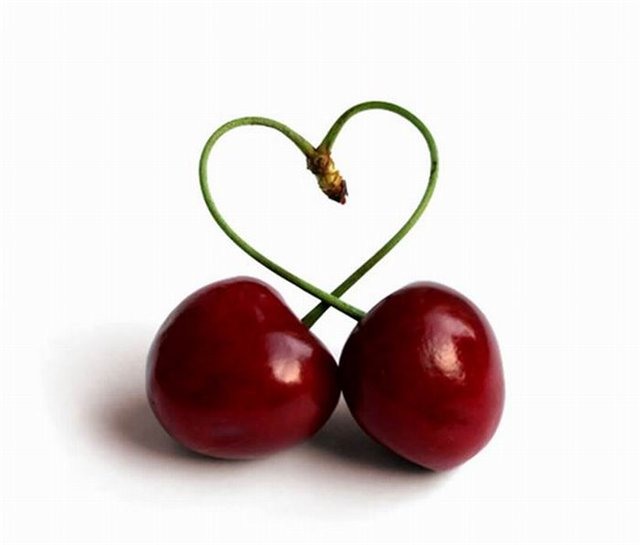 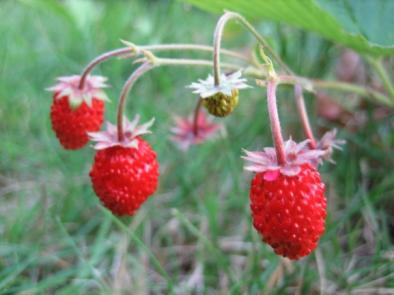 Найди плод – «ягода»
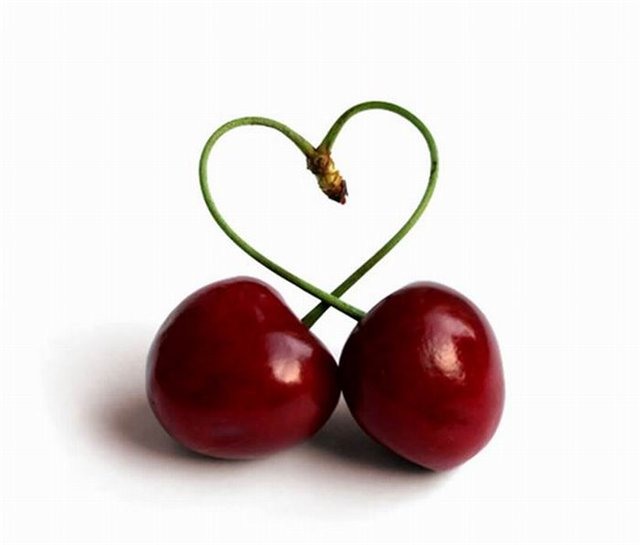 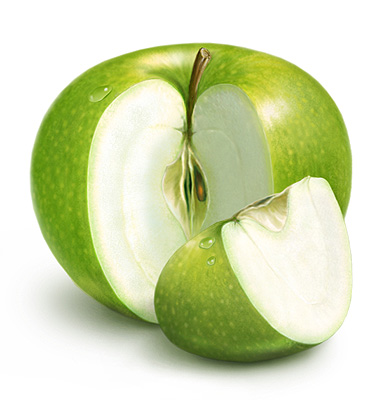 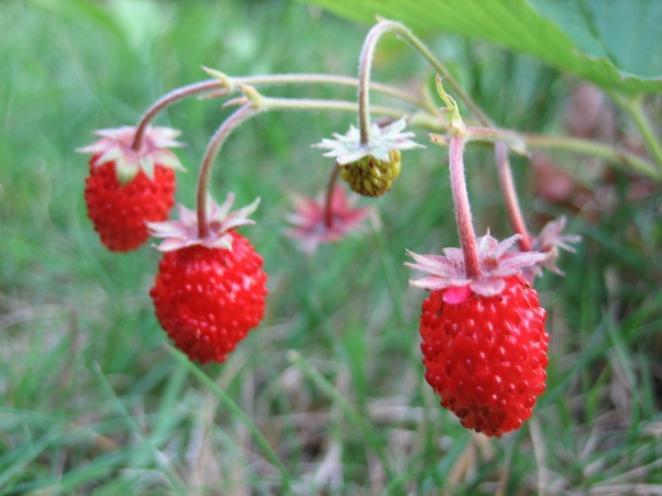 Семя -  2 семядоли
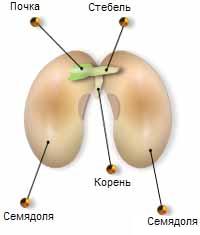 Опиши  растение.
Слова для справок: деревянистый, стержневой, сложные, 5 чашелистиков, 5 лепестков венчика, много тычинок и пестиков, ложная  ягода, две семядоли.
Стебель
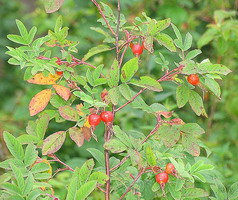 Корень
Листья
Цветок
Плоды
Семя
Отгадай!
В рот - красну кашку. Изо рта – костяшку.

ш


Плод бархатистый, оранжево желтый
я
к
Значение розоцветных.
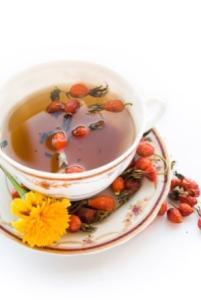 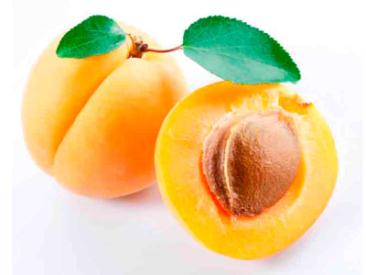 пищевое
декоративное
косметическое
лекарственное
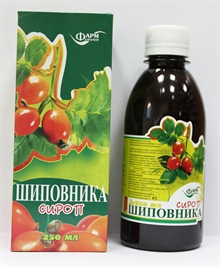 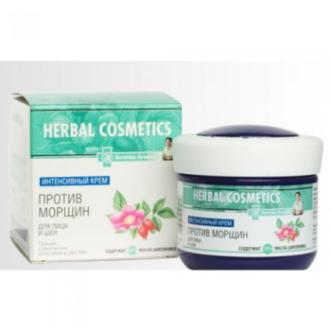 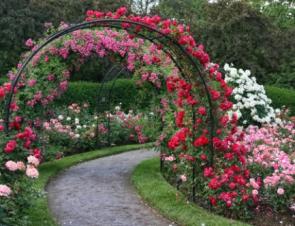 Как я могу защитить растения?
НЕ
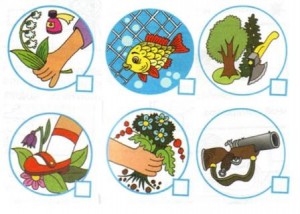